Il bilancio di previsione negli enti locali
A.A.  2017/2018
Mussari Cap. 5
Le fonti di finanziamento del bilancio degli enti locali
Fonti molto variegate, tra cui prelievo fiscale e redistribuzione di ricchezza dal livello sovraordinato
A partire dal 2015 è stato introdotto il Fondo di Solidarietà Comunale
attribuisce trasferimenti (positivi o negativi) ai Comuni considerando l’effetto combinato dei fabbisogni standard e delle capacità fiscali
??????? ma di cosa stiamo parlando?????
Avete sentito parlare di sistema perequativo? Apriamo una parentesi………per capire
Elena Gori
2
Il sistema perequativo: una definizione
La perequazione fiscale è un trasferimento di risorse dal centro alla periferia, o tra giurisdizioni, previsto allo scopo di attenuare le differenze di capacità fiscale o di costi dei servizi pubblici, esistenti tra diverse aree territoriali.
L’obiettivo generale della perequazione fiscale consiste nel garantire, a parità di sforzo fiscale (ed efficienza dei governi locali), la stessa fornitura potenziale (in termini di qualità/quantità) dei servizi pubblici di carattere regionale o locale.
La progettazione di un buon sistema di perequazione costituisce un elemento critico ….e criticato.....
Elena Gori
3
Evoluzione della funzione finanziaria nelle amministrazioni pubbliche italiane
Tradizionalmente: 
Sistema a “finanza derivata” (prevalenza di trasferimenti) Focalizzazione sulla copertura dei pagamenti in ottica di breve periodo 
Spesa per investimenti finanziata con prestiti da istituti speciali (es. Cassa Depositi e Prestiti, Credito Sportivo, ecc..) e con Buoni del Tesoro di diversa naturaricorso al debito pubblico 
Difficoltà connesse alla finanza tradizionale: 
Unione Europea: Patto di StabilitàEsigenza di interventi strutturali di risanamento dovuti a elevati debito e deficit pubblico 
Eccessivo livello di accentramento delle decisioni di spesaEsigenza di responsabilizzazione a livello locale sui vincoli finanziari imposti dal Patto 
Cambiamenti degli anni Duemila: 
Orientamento verso decentramento fiscale 
Strumenti e modelli gestionali di finanza innovativa 
In Italia è stato approvato nel 2009 un nuovo disegno di legge di riforma in tema di federalismo fiscale che dovrà entrare a regime entro 5 anni
Elena Gori
Elena Gori
4
Il federalismo fiscale
Il federalismo fiscale rappresenta la risposta ad un’esigenza più volte segnalata dal Presidente della Repubblica e dalla Corte Costituzionale
Attualmente il risultato del referendum ha nuovamente aperto il dibattito
Attualmente il “cantiere federalista” può essere considerato realizzato per “metà”:
funzioni amministrative (riforma Bassanini e successive)
funzioni legisaltive (riforma del titolo V della Costituzione)
Elena Gori
Elena Gori
5
Verso il federalismo fiscale: la L. 42/2009
Approvata in attuazione dell’art. 119 della Costituzione
Delega al Governo la materia del federalismo
Contiene i principi cardine del federalismo
Autonomia di entrata e di spesa di Comuni, Province, Città metropolitane e Regioni
Superamento del principio della spesa storica per l’assegnazione delle risorse
Introduzione della logica del costo e del fabbisogno standard con conseguente responsabilizzazione delle amministrazione per l’uso delle risorse
Rafforzamento della trasparenza del controllo sulle amministrazione
Sviluppo delle aree sottoutilizzate
Elena Gori
Elena Gori
6
Gli obiettivi del federalismo
Maggiore responsabilizzazione di Regioni ed Enti locali con riguardo all’equilibrio entrate → spesa → quantità e qualità dei servizi 
Stimoli all’efficienza della struttura amministrativa derivanti dal “vincolo politico” di non poter aumentare i tributi locali se aumentano le spese o di non poter ridurre il livello di servizi di fronte ad una diminuzione delle entrate 
Stimolo all’emulazione nei confronti delle Regioni ed Enti locali più efficienti da parte di Regioni ed Enti locali meno efficienti
Elena Gori
Elena Gori
7
Gli effetti “indesiderati”
Polarizzazione dell’evoluzione delle amministrazioni: quelle più efficienti o che operano in un contesto economicamente più progredito diventano sempre più efficienti e con mezzi finanziari rilevanti, mentre quelle più povere e con limitate entrate riducono la propria capacità di erogare servizi 
Crescente divaricazione tra Regioni ed Enti locali in termini di livelli di bisogni soddisfatti 
Livello di tassazione molto differenziato che modifica le convenienze di imprese, famiglie, altre organizzazioni a scegliere determinate localizzazioni: ciò può influenzare la mobilità, penalizzando Regioni ed Enti locali più deboli
Elena Gori
Elena Gori
8
I principi della legge delega 42/2009 (1/2)
Territorialità: l'attribuzione di risorse agli enti deve consentire di coprire integralmente l'esercizio delle funzioni di loro competenza; 
Superamento criterio spesa storica a favore della definizione del fabbisogno e del costo standard; 
Semplificazione sistema tributario, trasparenza nel prelievo ed efficienza nell’amministrazione dei tributi
Elena Gori
Elena Gori
9
I principi della legge delega 42/2009 (2/2)
Individuazione dei principi dell’armonizzazione dei bilanci pubblicicriteri predefiniti e uniformi 
Trasparenza nell’informazione contabile e dei risultati economici finanziari: obbligo per Comuni, Province, Regioni e Città metropolitane di pubblicare sui siti internet i bilanci 
Solidarietà e coesione sociale (sussidiarietà verticale): fondo perequativo istituito dallo Stato finalizzato ai territori con “minore capacità fiscale per abitante”
Elena Gori
Elena Gori
10
I nuovi criteri di finanziamento
La legge 42/2009 definisce anche i principi che regolano l’assegnazione delle risorse perequative agli enti dotati di minore capacità di autofinanziamento indicando anche gli strumenti di coordinamento in materia di finanza pubblica
L’assegnazione delle risorse agli enti locali deve coprire integralmente i costi derivanti dalle funzioni fondamentali. Per queste funzioni l’entità dei costi è determinata in base a criteri standardizzati al fine di superare le distorsioni insite nella distribuzione secondo il criterio della “spesa storica”
Elena Gori
Elena Gori
11
Verso il federalismo fiscale: i meccanismi di perequazione per gli enti locali
Per funzioni



Fabbisogno (finanziario) standard

Acquisizione di fattori produttivi

Impiego dei fattori produttivi per la produzione
equalizzazione pro capite delle capacità fiscali
non fondamentali
copertura integrale, quantificata in base al
fondamentali
fabbisogno (finanziario) standard
Elena Gori
Elena Gori
Costo standard
12
Fabbisogni standard e capacità fiscali
Fabbisogni standard e capacità fiscali costituiscono quindi i due pilastri sulla base dei quali si regge la perequazione delle risorse finanziarie degli enti locali
La perequazione viene effettivamente realizzata attraverso il Fondo di Solidarietà Comunale (FSC)
Si tratta di un meccanismo molto complesso che è stato attivato recentemente (a partire dall’anno 2015)
Elena Gori
13
Il funzionamento del FSC
A partire dal 2015 il FSC attribuisce trasferimenti (positivi o negativi) ai Comuni anche sulla base della considerazione dei fabbisogni standard e delle capacità fiscali
L’attribuzione delle risorse su criteri perequativi è stata introdotta gradualmente
per il 2015 pari al 20% delle risorse trasferite, per il 2016 pari al 30%, per il 2017 pari al 40%
Per l’anno 2017 il FSC ammonta ad euro 6.197.184.364,87
Fabbisogni e capacità hanno introdotto elementi di forte innovazione rispetto ai trasferimenti storici e hanno richiesto un significativo sforzo metodologico per la loro determinazioneindividuazione di un algoritmo
Elena Gori
14
L’algoritmo di calcolo
La determinazione dei trasferimenti (positivi o negativi) ai comuni si basa su di un algoritmo di calcolo che considera tre elementi:	
Trasferimenti storici (fondo storico) – detta anche componente tradizionale
Trasferimenti finalizzati a colmare il divario (positivo o negativo) tra i fabbisogni standard determinati per le funzioni fondamentali e le capacità fiscali di ciascun comune (perequazione rispetto ai fabbisogni standard) – detta anche componente perequativa
Trasferimenti finalizzati alla perequazione delle capacità fiscali relativamente alle funzioni diverse da quelle fondamentali, ovvero a colmare il divario (positivo o negativo) tra le risorse di cui ciascun ente dispone in base alla propria capacità fiscale e quelle di cui disporrebbe sulla base della media pro capite della capacità fiscale (equalizzazione pro capite della capacità fiscale) – detta anche componente di ristoro dei gettiti perduti
Elena Gori
15
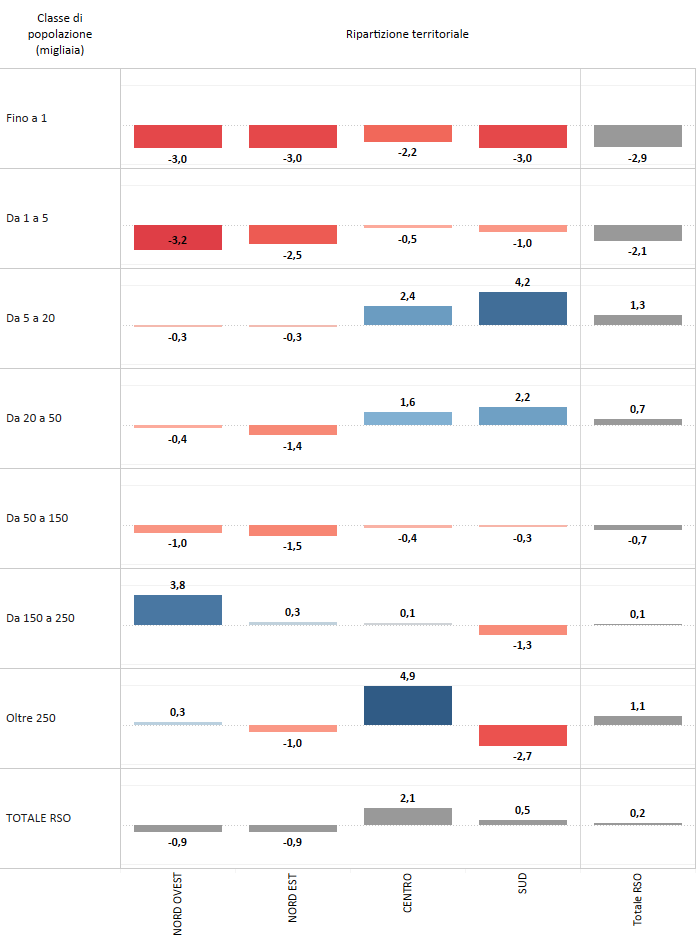 FSC 2017: variazioni rispetto ai trasferimenti storici (% risorse storiche)
Elena Gori
16
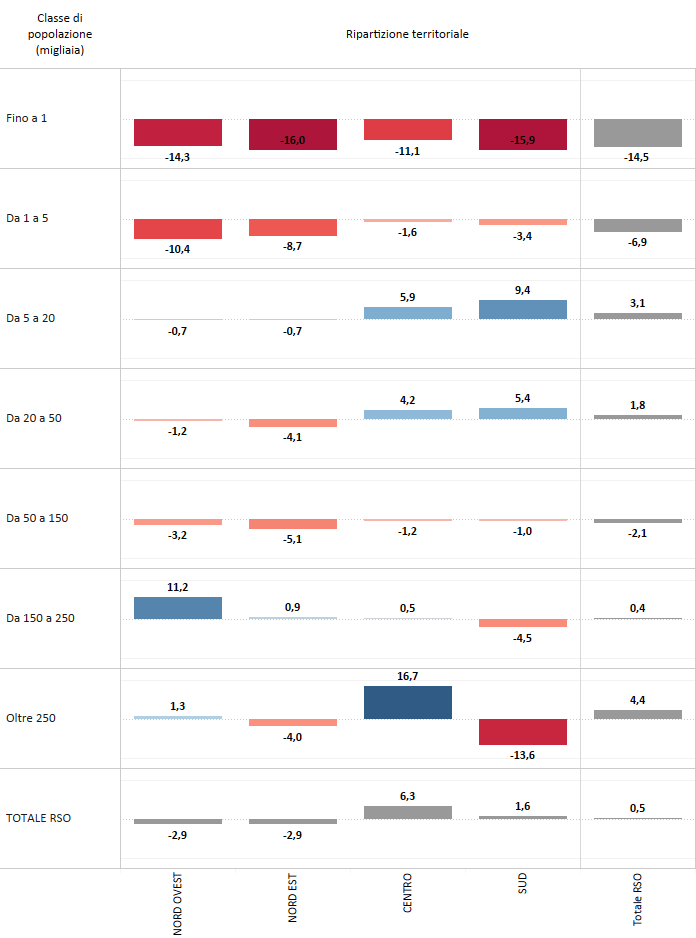 FSC 2017: variazioni rispetto ai trasferimenti storici (euro pro capite)
Elena Gori
17
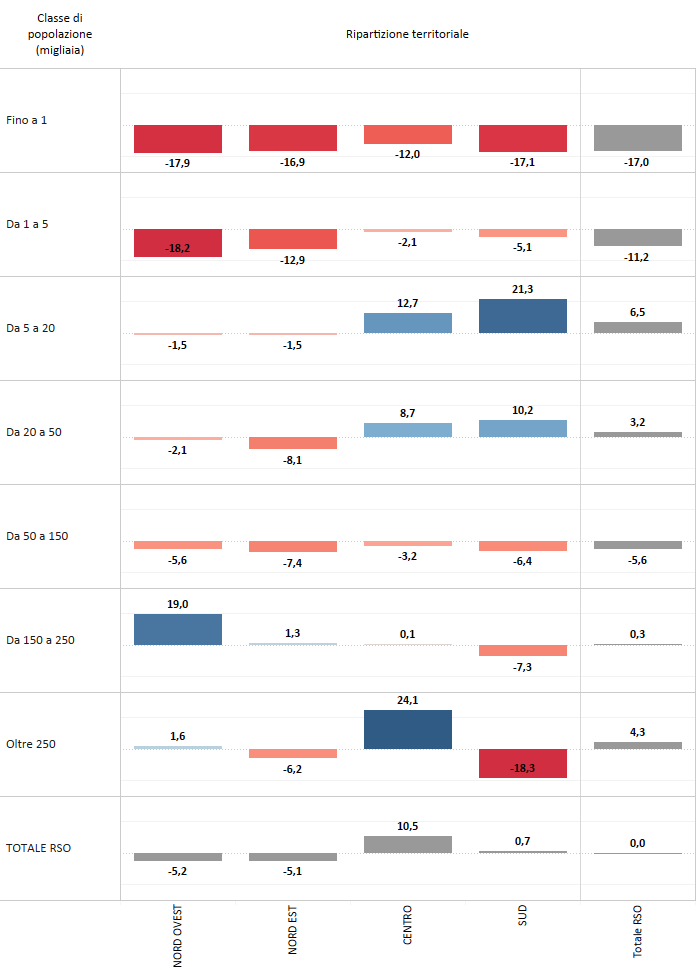 FSC a regime dopo 2021 (% risorse storiche)
Elena Gori
18
Quindi, quali effetti ha avuto il FSC sui trasferimenti?
Nota del 1 gennaio 2017 dell’Ufficio parlamentare di bilancio su “Fabbisogni standard e capacitò fiscali nel sistema perequativo dei Comuni” (disponibile su moodle)
L’applicazione metodologica del meccanismo non sembra aver dato i risultati sperati
Attualmente il preso preminente è ancora assegnato al criterio della spesa storica (!)
Pertanto si ha un effetto inerziale e conservativo della spesa storica che deprime la portata innovativa del meccanismo perequativo
Questi elementi si confermano non solo per il 2017 ma anche, a regime, nel 2021, al termine del percorso di transizione fissato dall’ultima legge di bilancio
Elena Gori
19
Uno strumento inutile?
Ma questo risultato a cosa è dovuto?
Condizione di invarianza delle risorse complessive a livello comunale (cosiddetto fondo closed-end)
La completa applicazione richiederebbe maggiori spazi finanziari e, conseguentemente, un contesto meno restrittivo di finanza pubblica poiché l’attribuzione dei fabbisogni di spesa si dovrebbe basare sulle esigenze effettive e non dovrebbe comunque essere contenuta entro un tetto massimo di spesa
Ma l’Unione Europea sarebbe d’accordo?
Elena Gori
20
Il punto della situazione (1/2)
Relazione semestrale sull’attuazione della legge delega sul federalismo fiscale ferma all’anno 2013!!!!!
Pur in presenza di un quadro normativo pressoché completo, il percorso non è completo
Molto spesso i provvedimenti normativi emanati rinviano a numerosi interventi di secondo rangoche in molti casi non risultano emanatiSi rilevano criticità in relazione ai tempi e alle modalità del procedimento di determinazione e di applicazione dei costi e dei fabbisogni standard alle funzioni fondamentali di comuni e province
Ripensamento oggettivo da parte del legislatore su alcune questioni fondamentalifunzioni delle province e connesso riordino, nonché l’incertezza sull’impianto tributario dei comuni
Elena Gori
Elena Gori
21
Il punto della situazione (2/2)
Attualmenteevidenti incertezze legate alla situazione politica occorre attendere
Elena Gori
Elena Gori
22
Chiudiamo quindi la parentesi sul sistema di finanziamento…..
E torniamo al modello di programmazione degli enti locali ed al loro sistema di bilancio…....
Elena Gori
23
Il modello razionale e il ciclo della programmazione
Analisi delle caratteristiche del sistema economico e sociale
Livello atteso di “domanda” di intervento pubblico
Obiettivi: livelli di risposta desiderati
Decisioni politiche e di politica aziendale dell’ente
Semplici previsioni o interventi di programmazione macroeconomica
Analisi tecniche, organizzative ed economiche delle possibili alternative
Adeguamento piani e programmi e ciclo successivo di programmazione
Elena Gori
Effetto sul grado di soddisfacimento dei bisogni
Livello di prestazioni e servizi effettivi
Attribuzione delle risorse (bilanci annuali)
Piani e programmi di attività
24
Svolgimento della gestione
Monitoraggio dei risultati
Decisioni di bilancio preventivo
La tempistica del ciclo di programmazione
Elena Gori
25
Gli strumenti di programmazione degli enti locali
Documento unico di programmazione (DUP)
Eventuale nota di aggiornamento del DUP
Schema di bilancio di previsione finanziario
Piano esecutivo di gestione e delle performance
Piano degli indicatori
Schema di delibera di assestamento del bilancio, comprendente lo stato di attuazione dei programmi e il controllo della salvaguardia degli equilibri di bilancio
Variazioni di bilancio
Schema di rendiconto sulla gestione
Elena Gori
26
Il DUP
Il DUP costituisce, nel rispetto del principio di coordinamento e coerenza dei documenti di bilancio, il presupposto necessario di tutti gli altri documenti di programmazione
Il DUP si compone di due sezioni:
Sezione strategica – avente un orizzonte temporale di riferimento pari a quello del mandato amministrativo
Sezione Operativa – avente un orizzonte temporale pari a quello del bilancio di previsione
Il DUP deve essere predisposto entro il 31.7 dell'anno precedente
Elena Gori
27
Il DUP – Sezione strategica (1/2)
Sviluppa e concretizza le linee programmatiche di mandato e individua gli indirizzi strategici dell’ente.
Il quadro strategico è definito in coerenza con le linee di indirizzo della programmazione regionale e tenendo conto del concorso al perseguimento degli obiettivi di finanza pubblica definiti in ambito nazionale e europeo.
Elena Gori
28
DUP – Sezione strategica (2/2)
Individua:
le principali scelte che caratterizzano il programma dell’amministrazione da realizzare nel corso del mandato amministrativo e che possono avere un impatto a medio-lungo periodo
Le politiche di mandato che l’ente vuole sviluppare nel raggiungimento delle proprie finalità
Gli indirizzi generali di programmazione riferiti al periodo di mandato
Gli strumenti attraverso i quali intende rendicontare il proprio operato per informare i cittadini sul livello di realizzazione di programmi e obiettivi
Elena Gori
29
DUP – Sezione operativa (1/2)
Ha carattere generale, contenuto programmo ed è lo strumento a supporto del processo di previsione definito sulla base degli indirizzi generali e degli obiettivi strategici fissati nella sezione strategica del DUP.
Questa sezione contiene la programmazione operativa dell’ente avendo a riferimento un arco temporale annuale e pluriennale
Elena Gori
30
DUP – Sezione operativa (2/2)
È redatta per il suo contenuto finanziario per competenza con riferimento all’intero periodo considerato e per cassa con riferimento al primo esercizio
Copre un arco temporale pari a quello del bilancio di previsione
In questa sezione per ogni singola missione, si individuano i programmi che l’ente intende realizzare per conseguire gli obiettivi strategici definiti nella sezione strategica.
Per ogni programma e per tutto il periodo di riferimento del DUP sono individuati obiettivi operativi annuali
Elena Gori
31
Il PEG
È un documento che permette di declinare in maggior dettaglio la programmazione operativa contenuta nel DUP
Il PEG:
È redatto per competenza e per cassa con riferimento al primo anno considerato nel bilancio di previsione
È redatto per competenza con riferimento a tutti gli esercizi considerati nel bilancio successivi al primo
Ha natura previsionale
Ha contenuto programmatico
Può contenere dati di natura extracontabile
Ha carattere autorizzatorio, poiché definisce le linee guida espresse dagli amministratori rispetto all’attività di gestione dei responsabili dei servizi e poichè le previsioni finanziarie in esso contenute costituiscono limite agli impegni di spesa assunti dai responsabili di servizio
Ha rilevanza organizzativa, in quanto distingue le responsabilità di indirizzo, gestione e controllo ad esse connesse
Deve specificamente individuare gli obiettivi esecutivi, le risorse finanziarie e umane assegnate
Il PEG è obbligatorio per i Comuni con popolazione superiore a 5.000 abitanti facoltativo per gli altri
Elena Gori
32
Con il Dlgs 174/2012
Il piano dettagliato degli obiettivi e il piano della performance sono unificati organicamente nel piano esecutivo di gestione
Elena Gori
33
Il piano degli indicatori
È lo strumento per il monitoraggio degli obiettivi e dei risultati di bilancio ed integra i documenti di programmazione
Con decreto del Ministro dell’Economia e delle finanze per le Regioni e con decreto del Ministero dell’interno per gli enti locali è definito un sistema di indicatori di bilancio semplici, misurabili e riferibili ai programmi di bilancio diretto a consentire l’analisi e la comparazione dei bilanci delle amministrazioni
Gli enti locali allegano il piano degli indicatori al loro bilancio di previsione le regioni lo trasmetto al Consiglio
E’ previsto anche uno schema di piano degli indicatori da allegare al rendiconto
Il piano è adottato come prima applicazione nel rendiconto 2016 e nel bilancio di previsione 2017-2019
Elena Gori
34
Caratteri qualificanti della programmazione
Valenza pluriennale del processo
Coerenza e interdipendenza tra i vari strumenti della programmazione
Elena Gori
35
1.  La valenza pluriennale del processo
L’attività di programmazione deve avere un
orizzonte temporale almeno triennale
La necessità di estendere al medio periodo l’orizzonte delle decisioni da assumere va al di là del carattere autorizzatorio del bilancio di previsione e significa per ciascuna amministrazione porre attenzione a:
Affidabilità e incisività delle politiche e dei programmi
Chiarezza degli obiettivi
Corretto ed efficiente utilizzo delle risorse
Elena Gori
36
2. Coerenza e interdipendenza
Il principio della coerenza implica una considerazione complessiva e integrata del ciclo di programmazione e un raccordo tra i diversi documenti di programmazione
Il bilancio di previsione, momento conclusivo della fase di previsione e programmazione, deve rappresentare con chiarezza non solo gli effetti contabili delle scelte assunte ma anche la loro motivazione e coerenza con il programma politico dell’amministrazione, con il quadro economico-finanziario e con i vincoli di finanza pubblica
Elena Gori
37
L’iter di approvazione del bilancio di previsione
Lo schema di bilancio di previsione finanziario relativa al triennio successivo deve essere approvato dalla Giunta, entro il 15 novembre di ogni anno.
Entro il 31 dicembre di ciascun anno il Consiglio approva il bilancio di previsione (per l’anno 2017 il termine è differito al 31.3.2017)
Entro 20 giorni dall’approvazione del bilancio da parte del Consiglio, la Giunta approva la ripartizione delle tipologie in categorie, capitoli ed eventualmente, articoli, e dei programmi in macroaggregati, capitoli ed, eventualmente, articoli, per ciascuno degli esercizi considerati nel bilancio (Piano Esecutivo di Gestione)
Elena Gori
38
La mancata approvazione nei termini del bilancio di previsione
Il bilancio di previsione rientra tra gli atti urgenti e improrogabili e il termine fissato per legge non può subire rinvii
Nel caso in cui il bilancio non venga approvato nei termini viene attiva la procedura dell’intervento sostitutivo la quale prevede:
a) qualora la giunta non abbia provveduto ad approvare lo schema di bilancio entro la scadenza del termine prescritto, il prefetto nomina un commissario affinché lo predisponga d’ufficio per sottoporlo al consiglio;
b) con lettera notificata ai singoli consiglieri, il prefetto assegna al consiglio un termine per l’approvazione del bilancio predisposto dal commissario;
c) qualora, invece, la giunta abbia approvato lo schema di bilancio e alla scadenza del termine prescritto il consiglio non abbia ancora provveduto all’approvazione, il prefetto, con lettera notificata ai singoli consiglieri, assegna un termine per l’approvazione consiliare (solitamente 50 giorni);
d) decorso il termine assegnato nei casi precedenti, all’approvazione del bilancio provvede il commissario nominato dal prefetto ed ha inizio la procedura di scioglimento del consiglio.
La diffida a provvedere deve recare l’esplicita avvertenza che in caso di omissione all’adempimento si procederàin via sostitutiva.
Elena Gori
39
Il sistema delle previsioni
Il Documento Unico di Programmazione (già esaminato)
Bilancio di previsione che comprende anche le previsioni pluriennali (fulcro di tutto il sistema)
Piano esecutivo di gestione
Elena Gori
40
La formazione e l’approvazione del bilancio
Giunta
Schema del bilancio annuale di previsione, DUP
Presentati all’organo consiliare con gli allegati e la relazione del Collegio dei Revisori
Elena Gori
Inviati alla Sezione Regionale di controllo competente della Corte dei conti
41
Le variazioni al bilancio
Consiglio entro il 30.11 (assestamento di bilancio)
Se urgente: Giunta e ratifica del Consiglio entro 60 gg
Salvaguardia degli equilibri di bilancio
Vietato aumentare entrate Titoli I, II e III con storni da entrate Titoli e IV
Vietato spostare da servizi per conto di terzi altre parti del bilancio
Vietato spostare somme tra residui e competenza
Elena Gori
42
Entro il 31.7
Ricognizione sullo stato di attuazione dei programmi
Debiti fuori bilancio
Disavanzo di amministrazione  Consiglio
Provvedimenti necessari
Utilizzo di tutte le entrate ad eccezione di quelle vincolate e di quelle derivanti da accensioni di prestiti e dall’alienazione di beni patrimoniali
Elena Gori
43
Quadro generale riassuntivo dell’entrata e della spesa
Riepilogo titolo di entrata e di spesa
Risultati differenziali
Equilibrio economico-finanziario
Entrate Titoli I, II e III – Spese correnti (al netto delle quote di ammortamento mutui)
Equilibrio finale
Entrate finali – Spese finali
Elena Gori
44
Gli equilibri di bilancio
Equilibrio complessivo di bilancio ovvero obbligo del pareggio complessivo tra entrate e spese
Ricorda come abbiamo anticipato il bilancio di previsione non può riportare un disavanzo di amministrazione (bilancio di previsione di competenza) o un deficit di cassa (bilancio di previsione di cassa)
Equilibri particolari
Di parte corrente (entrate titoli 1-2-3 cfr spese titolo 1)
Di parte capitale (entrate titoli 4 e 5 cfr spese titoli 2 e 3)
Entrate e spese finali (entrate titoli 1-2-3-4 e 5 cfr spese titoli 1-2-3)
Equilibrio nella gestione debiti/crediti (entrate titoli 6-7 cfr spese titoli 4 e 5)
Equilibrio entrate/spese per conto di terzi (entrate titolo 9 cfr spese titolo 7)
Elena Gori
45
Il pareggio complessivo del bilancio
Elena Gori
46
L’equilibrio di parte corrente (1/1)
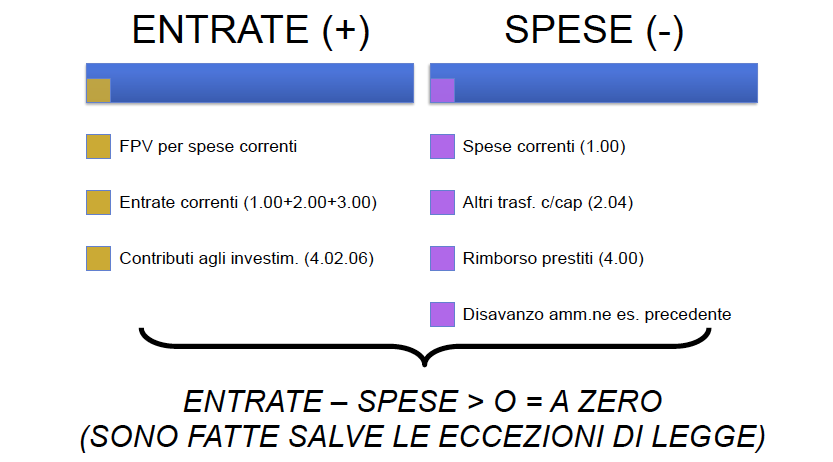 Equilibrio complessivo di bilancio ovvero obbligo del pareggio complessivo tra entrate e spese
Equilibri particolari
Di parte corrente
Di parte capitale
Equilibrio nella gestione debiti/crediti
Elena Gori
47
L’equilibrio di parte corrente (2/2)
Elena Gori
48
L’equilibrio di parte capitale (1/2)
Elena Gori
49
L’equilibrio di parte capitale (2/2)
Elena Gori
50
E se ho necessità di cambiare la previsione?
Durante la gestione può accadere che le previsioni relative alle entrate e/o alle spese siano da “rivedere”
E’ possibile procedere ad una rettifica delle previsioni?
Sì, attraverso uno strumento che si chiama “flessibilità di bilancio”
Chi procede a cambiare la previsione di bilancio?
Dipende da chi ha in gestione quella specifica voce di bilancio
Se erano state approvate a livello di Consiglio, allora è necessario che il Consiglio autorizzi la variazione
Se invece erano relative a voci di bilancio di competenza di altri soggetti  gli stessi (Giunta o Dirigenti) provvedono alla variazione
Elena Gori
51
La “flessibilità del bilancio”
Per le spese:
Le variazioni compensative fra MACROAGGREGATI del medesimo programma possono essere effettuate dalla GIUNTA
Le variazioni tra le spese del PERSONALE possono essere effettuate dalla GIUNTA.
Le variazioni di bilancio relative agli stanziamenti di CASSA e al fondo di riserva possono essere effettuate dalla GIUNTA
Le variazioni compensative fra CAPITOLI di spesa del medesimo macroaggregato possono essere effettuate con provvedimento amministrativo DIRIGENZIALE

Per le entrate:
Le  variazioni  compensative  fra  CATEGORIE  della  medesima  tipologia  di  entrata  sono  di  competenza  della GIUNTA
Le variazioni relative agli stanziamenti di CASSA possono essere effettuate dalla GIUNTA.
Le	variazioni	compensative fra CAPITOLI di entrata della	medesima categoria sono di competenza DIRIGENZIALE
(attualmente,  sono  di  competenza  della  Giunta  se  sono  all’interno  della  stessa risorsa,  altrimenti sono  di competenza del Consiglio)
Elena Gori
52
La flessibilità in uno schema
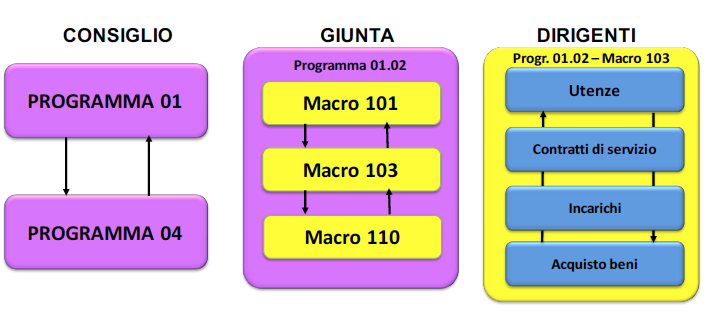 Elena Gori
53
I principali allegati al bilancio di previsione
Elena Gori
54
La nota integrativa (contenuto minimo)
Criteri di valutazione adottati 
Elenco analitico delle quote vincolate e accantonate del risultato di amministrazione 
Elenco analitico degli utilizzi delle quote vincolate e accantonate del risultato di amministrazione presunto
Elenco degli interventi programmati per spese di investimento
Ridefinizione del cronoprogramma di investimenti inseriti nel fpv
Elenco delle garanzie prestate
Oneri finanziari stimati
Elenco di organismi ed enti strumentali
Elenco partecipazioni possedute
Altre informazioni richieste o necessarie per la corretta interpretazione del bilancio
Elena Gori
55
[Speaker Notes: a) i criteri di valutazione adottati per la formulazione delle previsioni, con particolare riferimento agli stanziamenti riguardanti gli accantonamenti per le spese potenziali e al fondo
crediti di dubbia esigibilità, dando illustrazione dei crediti per i quali non è previsto l'accantonamento a tale fondo;
B) l'elenco analitico delle quote vincolate e accantonate del risultato di amministrazione presunto al 31 dicembre dell'esercizio precedente, distinguendo i vincoli derivanti dalla legge e
dai principi contabili, dai trasferimenti, da mutui e altri finanziamenti, vincoli formalmente attribuiti dall'ente;
c) l'elenco analitico degli utilizzi delle quote vincolate e accantonate del risultato di amministrazione presunto, distinguendo i vincoli derivanti dalla legge e dai principi contabili,
dai trasferimenti, da mutui e altri finanziamenti, vincoli formalmente attribuiti dall'ente;
d) l'elenco degli interventi programmati per spese di investimento finanziati col ricorso al debito e con le risorse disponibili;
e) nel caso in cui gli stanziamenti riguardanti il fondo pluriennale vincolato comprendono anche investimenti ancora in corso di definizione, le cause che non hanno reso possibile porre
in essere la programmazione necessaria alla definizione dei relativi cronoprogrammi;
f) l'elenco delle garanzie principali o sussidiarie prestate dall'ente a favore di enti e di altri soggetti ai sensi delle leggi vigenti;
g) gli oneri e gli impegni finanziari stimati e stanziati in bilancio, derivanti da contratti relativi a strumenti finanziari derivati o da contratti di finanziamento che includono una
componente derivata;
h) l'elenco dei propri enti ed organismi strumentali, precisando che i relativi bilanci consuntivi sono consultabili nel proprio sito internet fermo restando quanto previsto per gli enti
locali dall'art. 172, comma 1, lettera a) del decreto legislativo 18 agosto 2000, n. 267 ;
i) l'elenco delle partecipazioni possedute con l'indicazione della relativa quota percentuale;
j) altre informazioni riguardanti le previsioni, richieste dalla legge o necessarie per
l'interpretazione del bilancio.]
Un riepilogo sulla flessibilità del bilancio
Già vista in sede di lezione sul bilancio di previsione in generale.
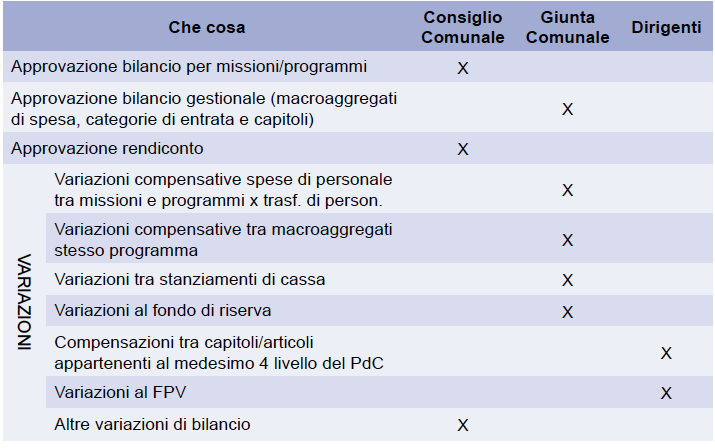 Elena Gori
56